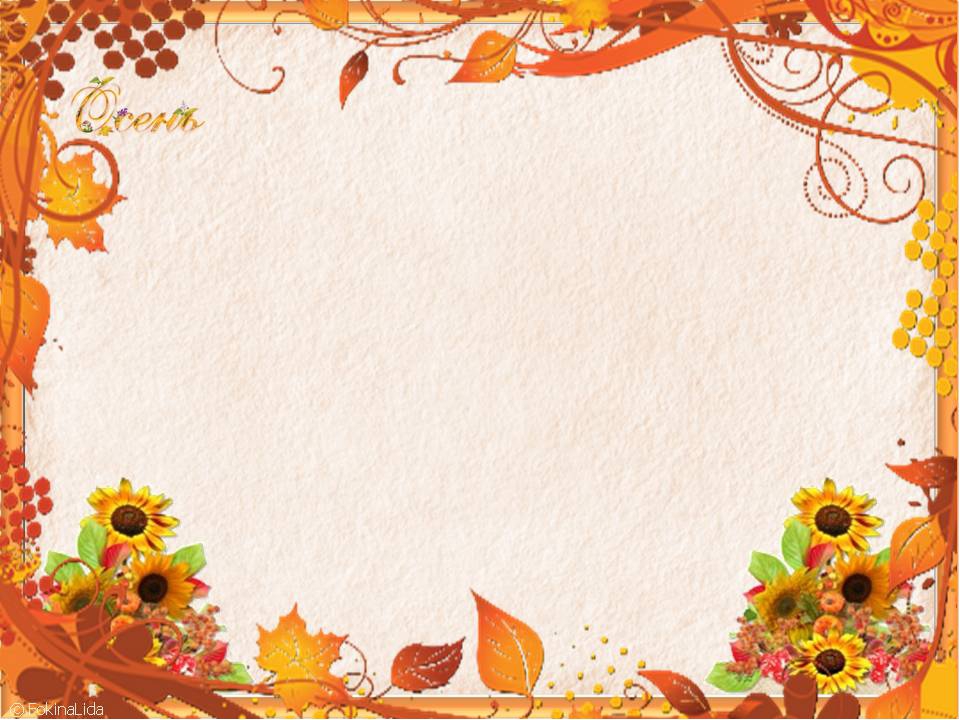 «Выставка осенних поделок»
Осень. Обсыпается весь наш бедный сад, Листья пожелтелые по ветру летят; Лишь вдали красуются, там, на дне долин, Кисти ярко-красные вянущих рябин...
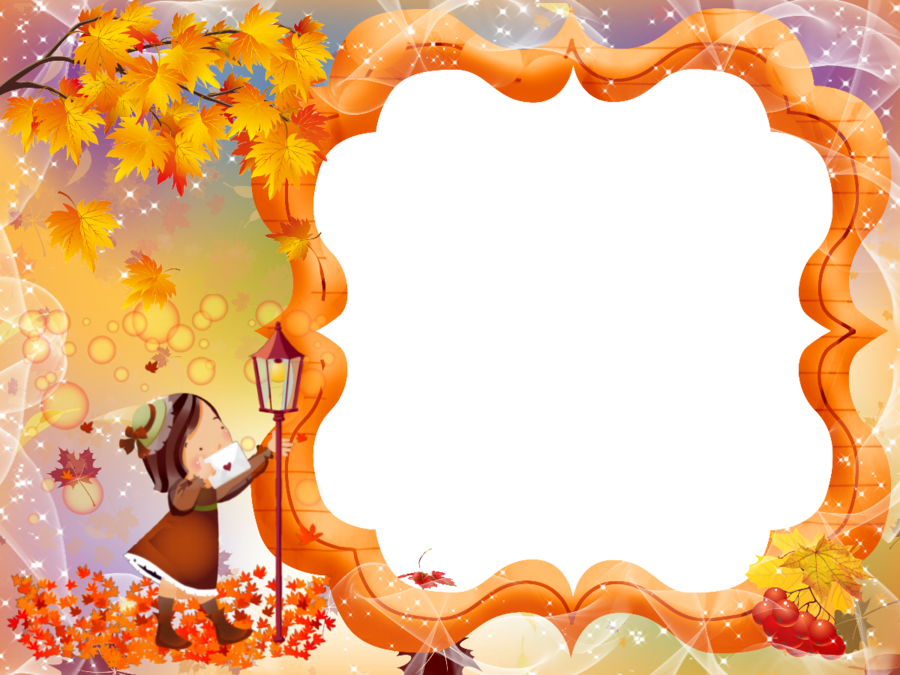 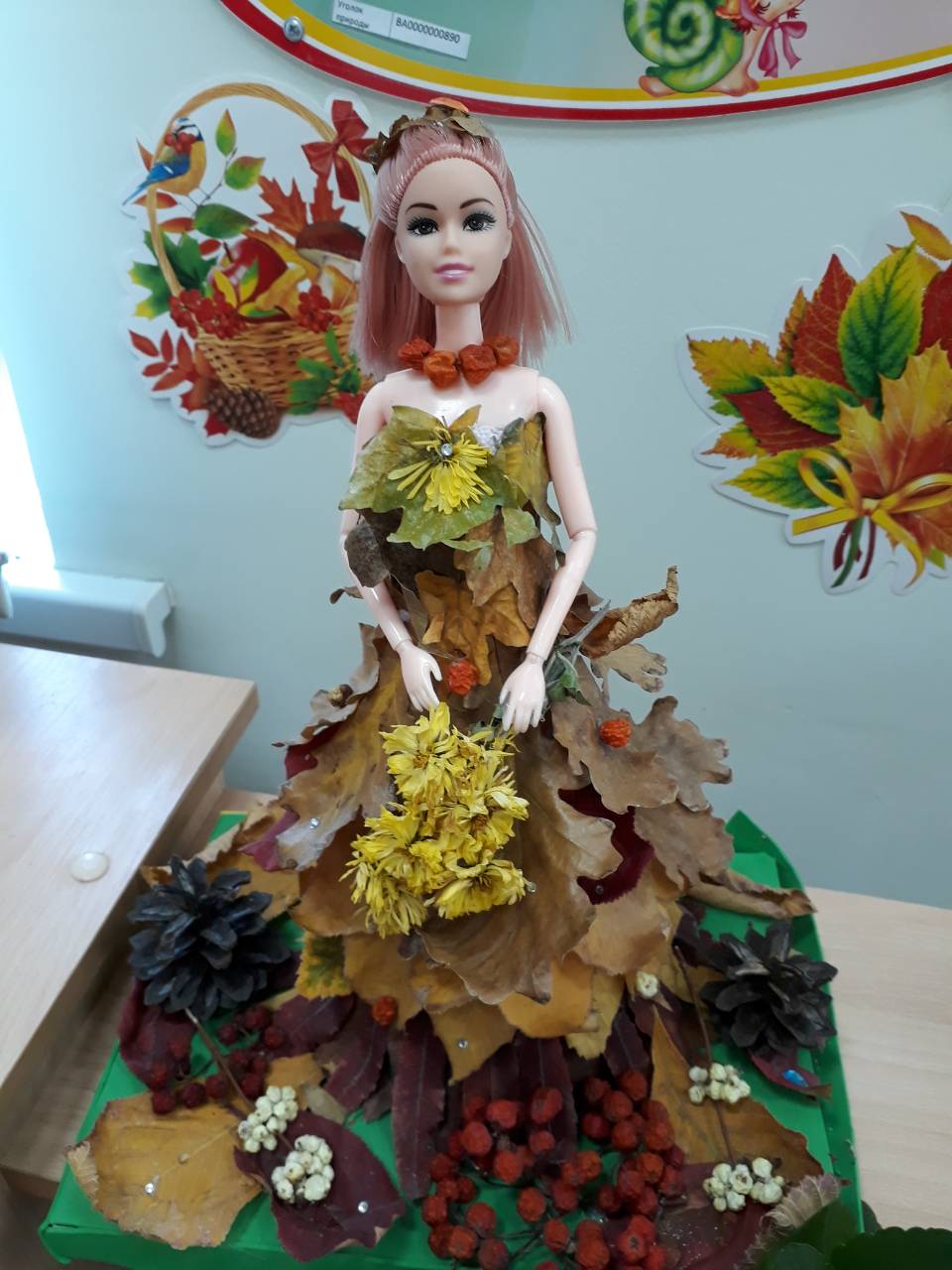 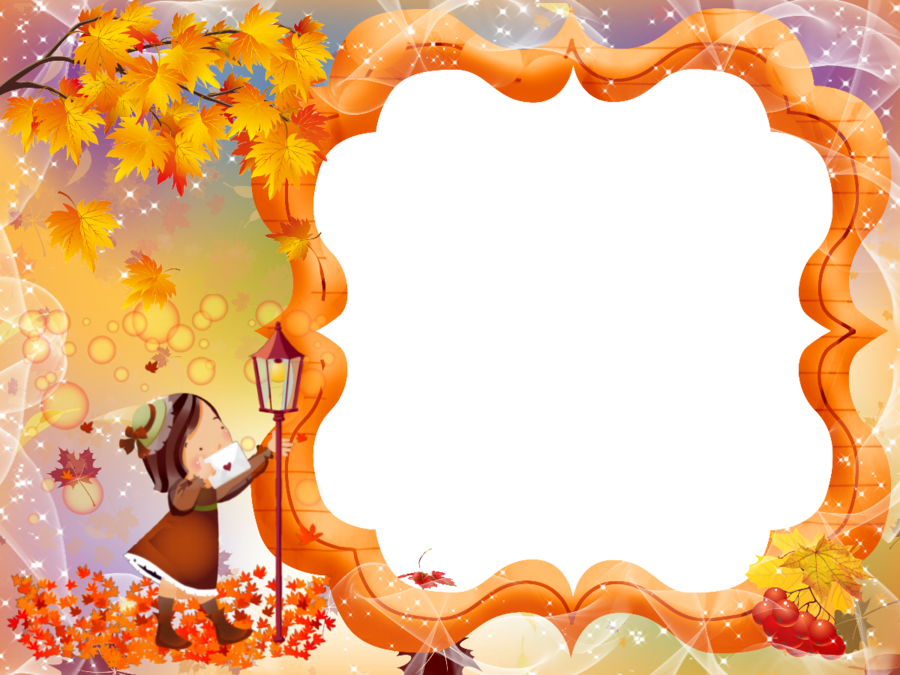 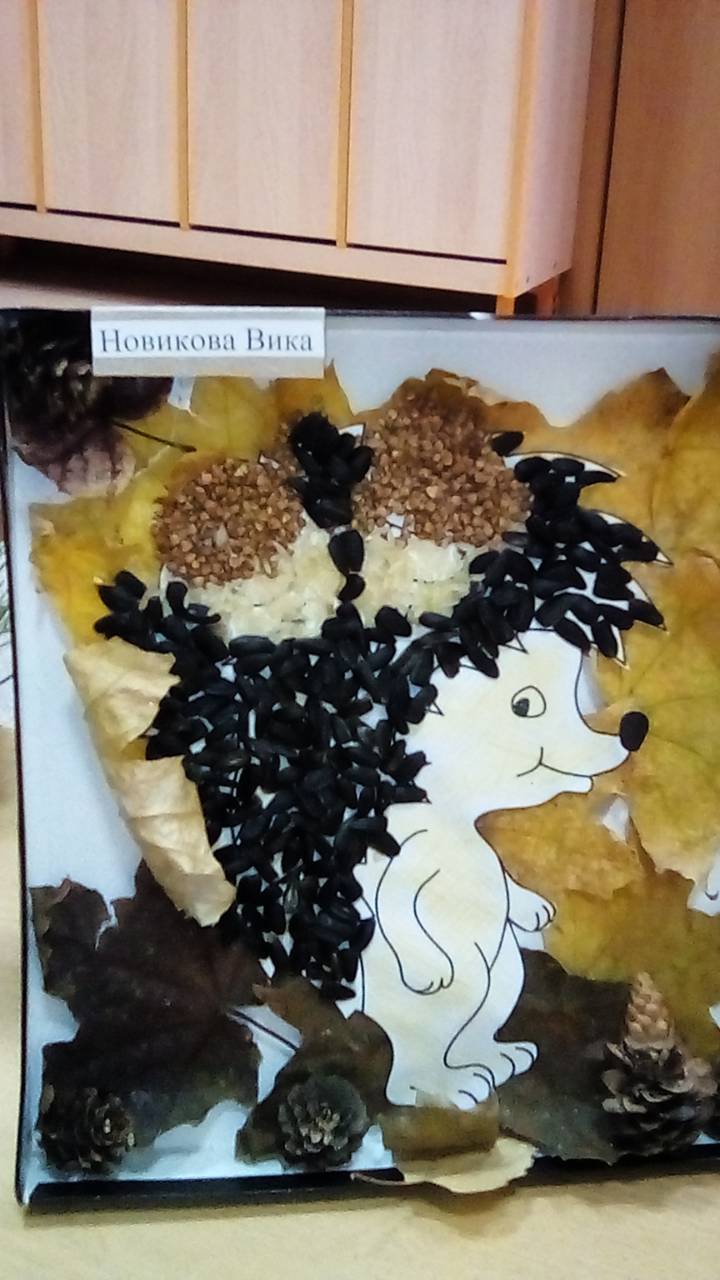 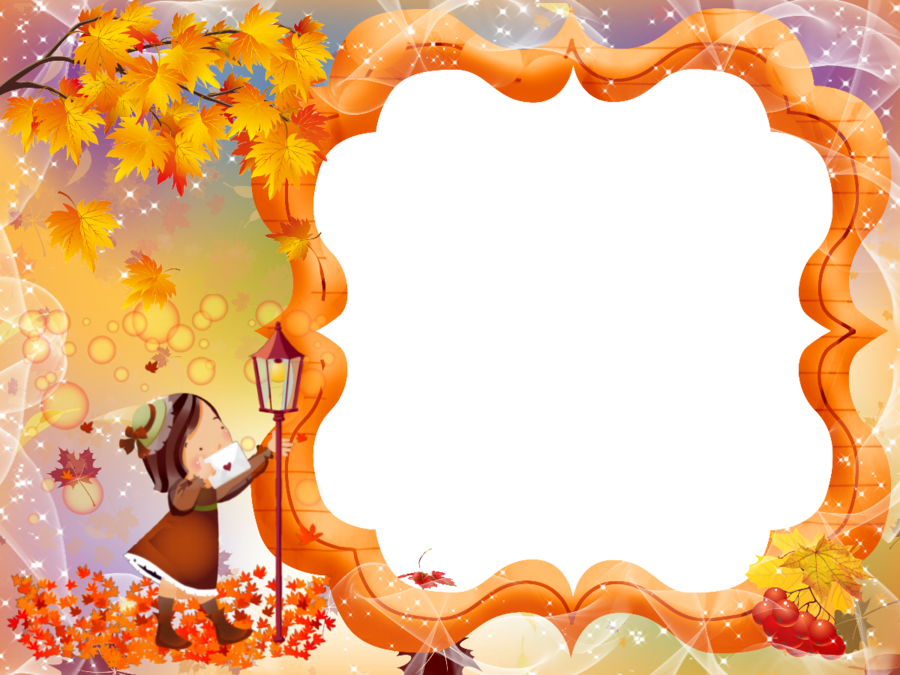 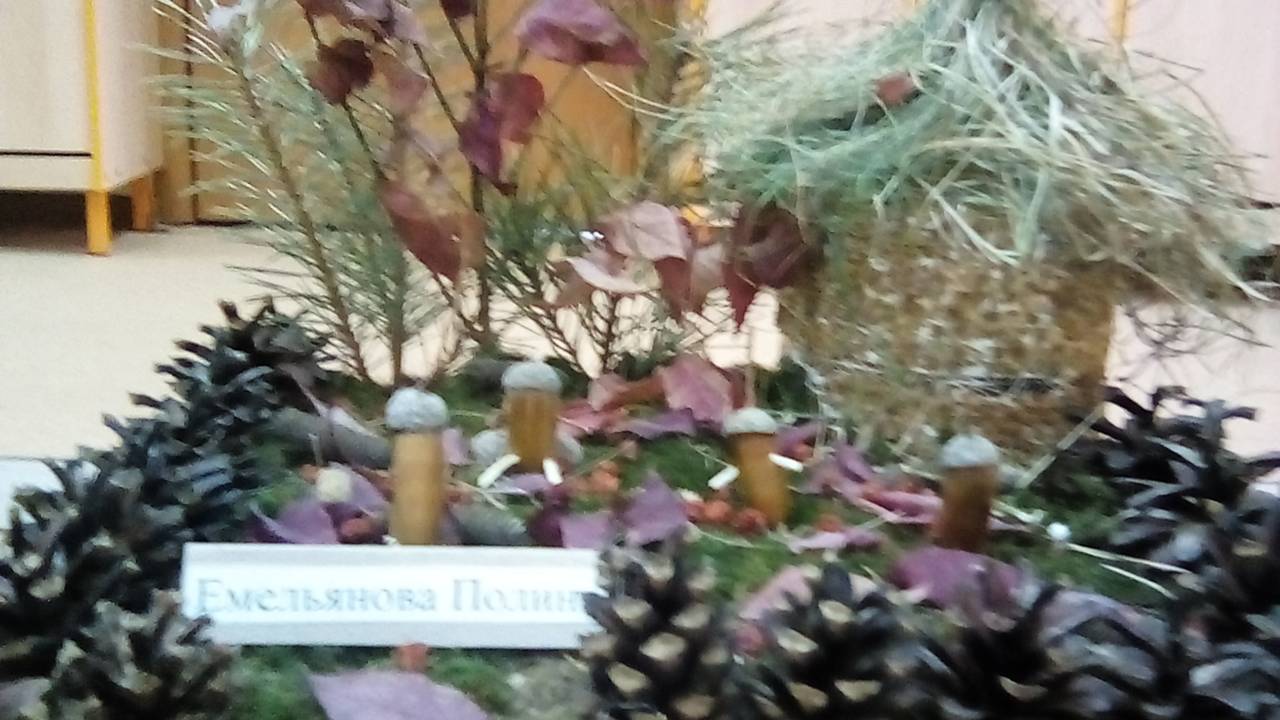 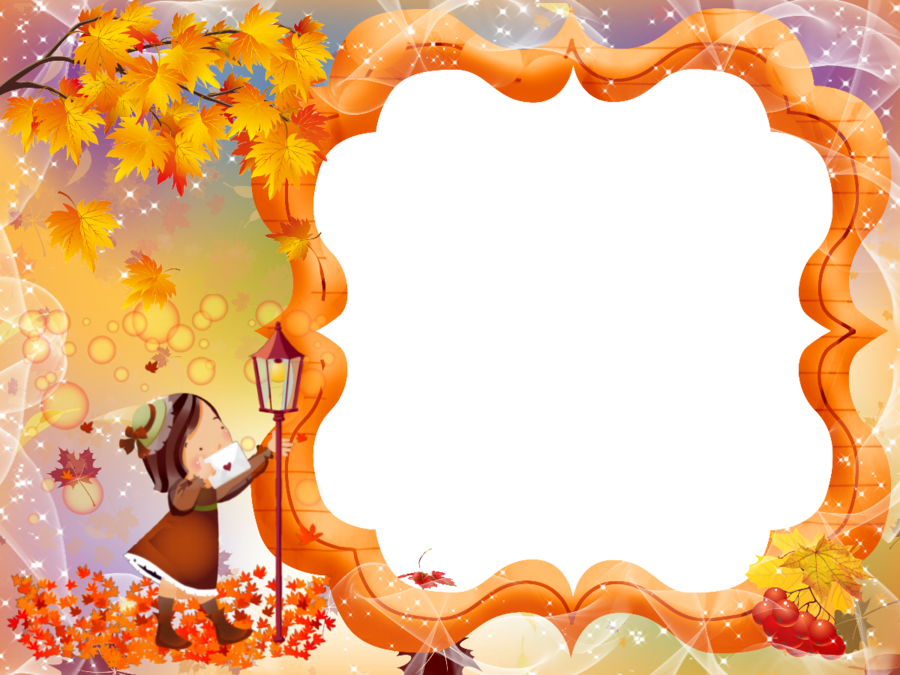 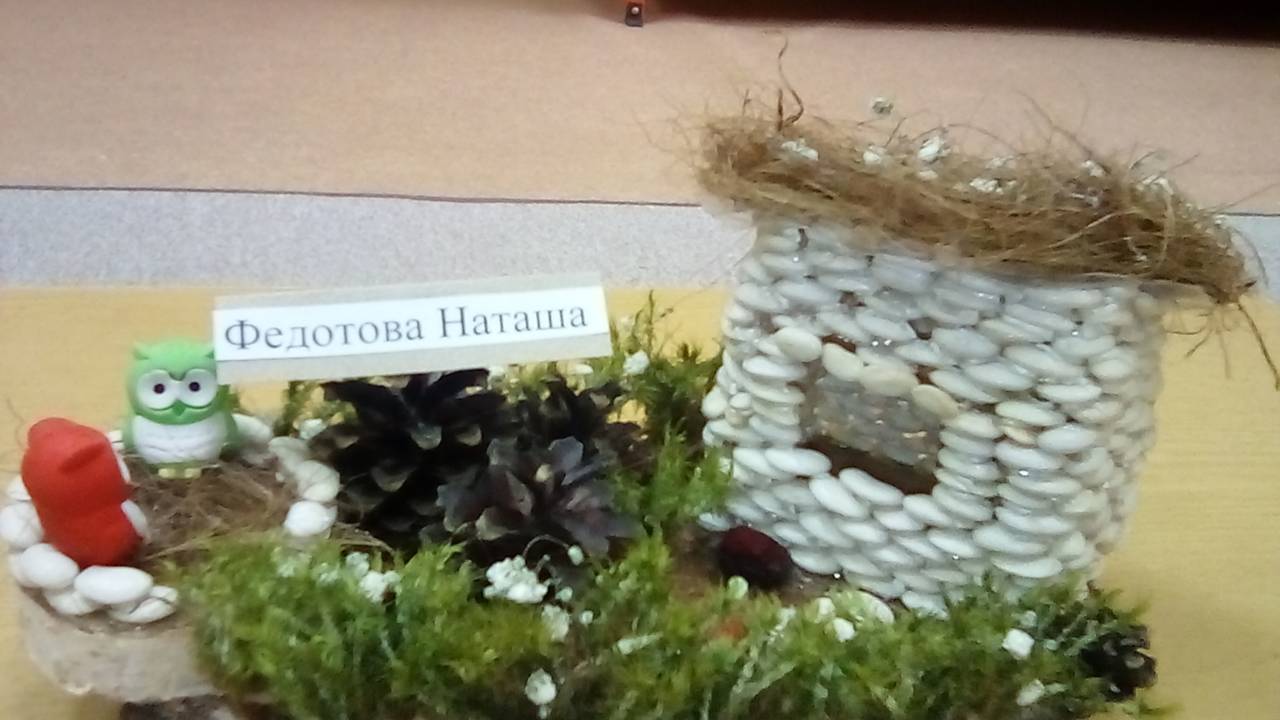 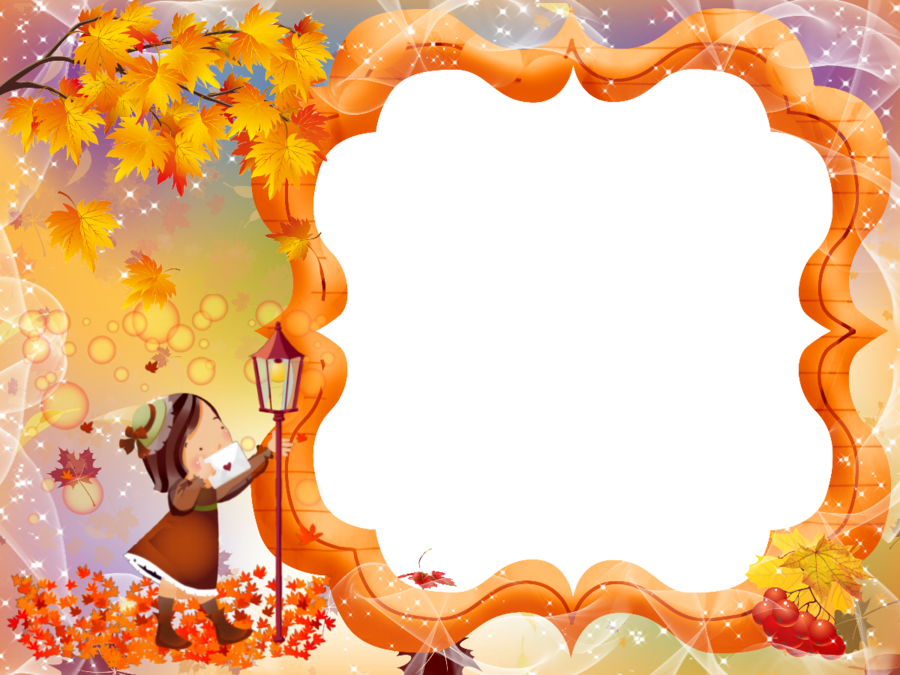 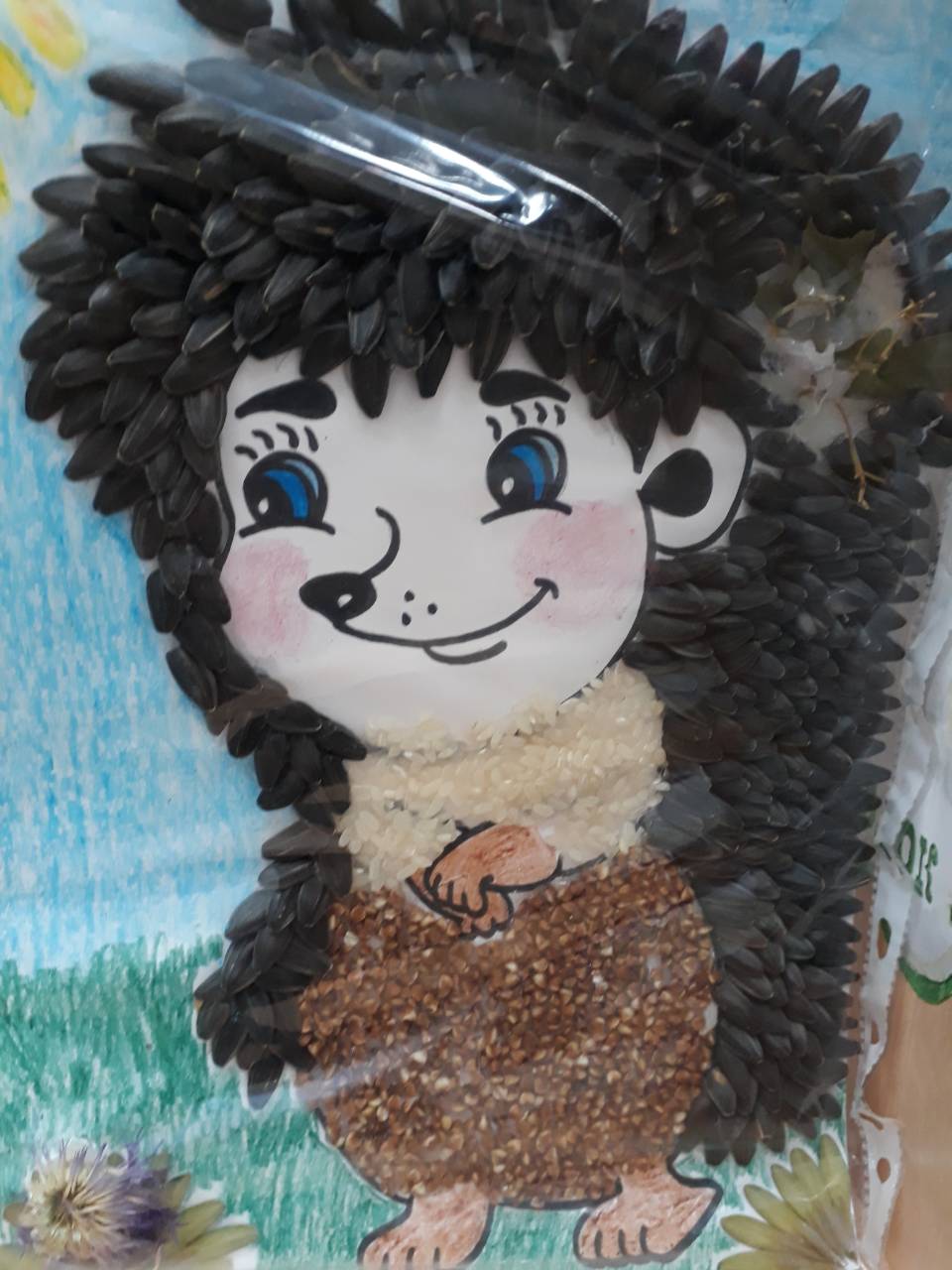 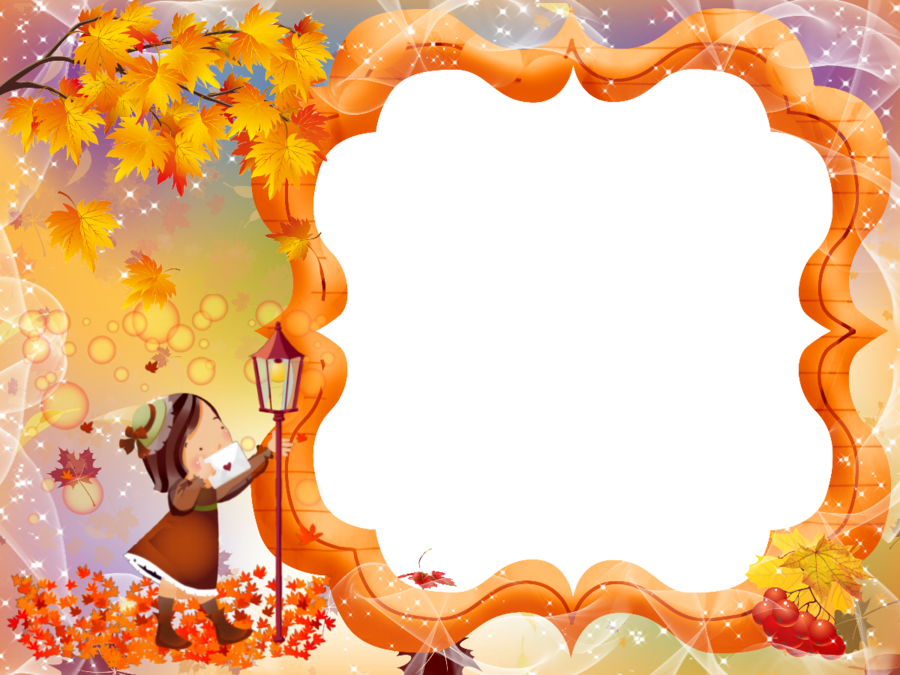 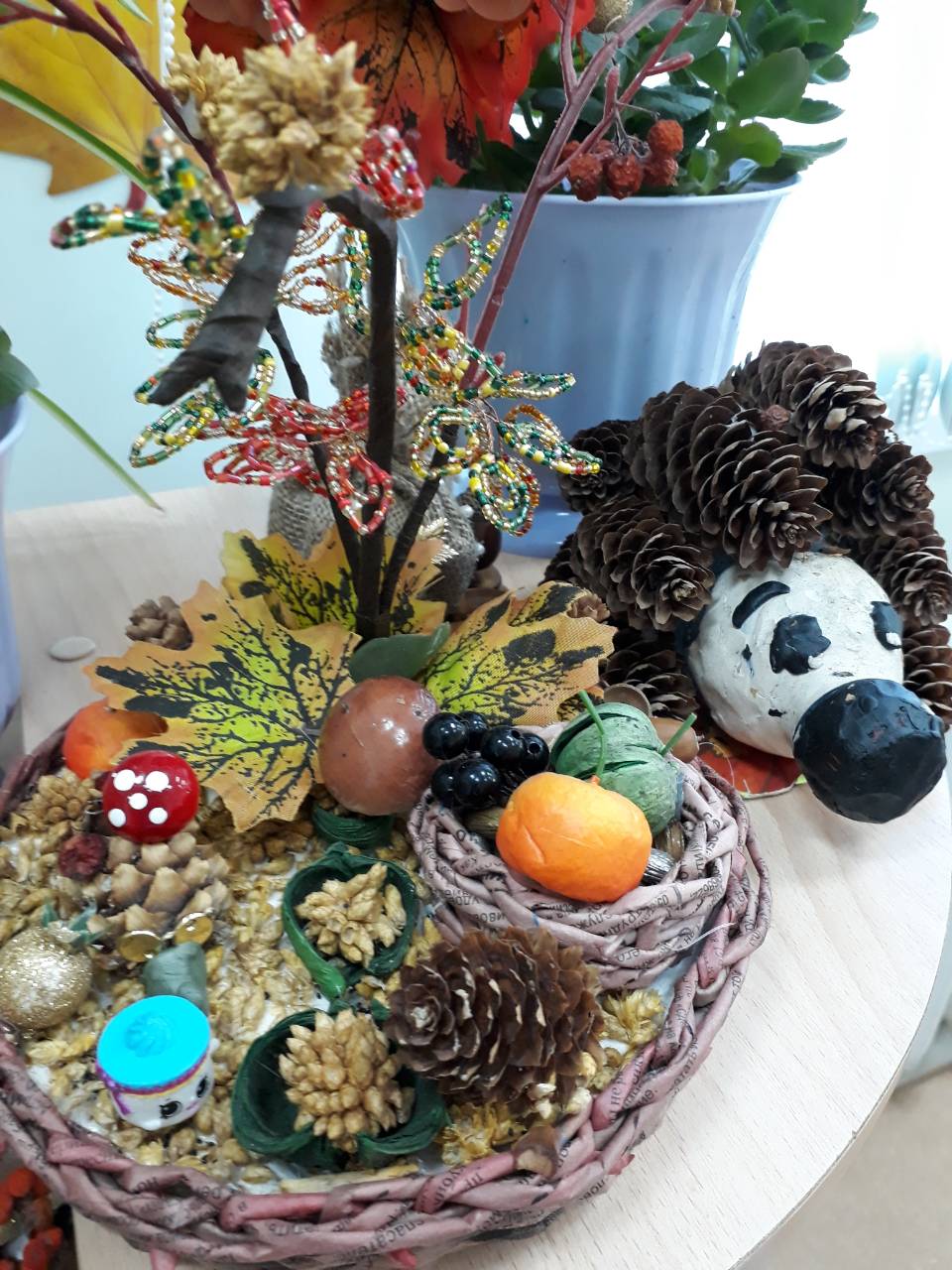 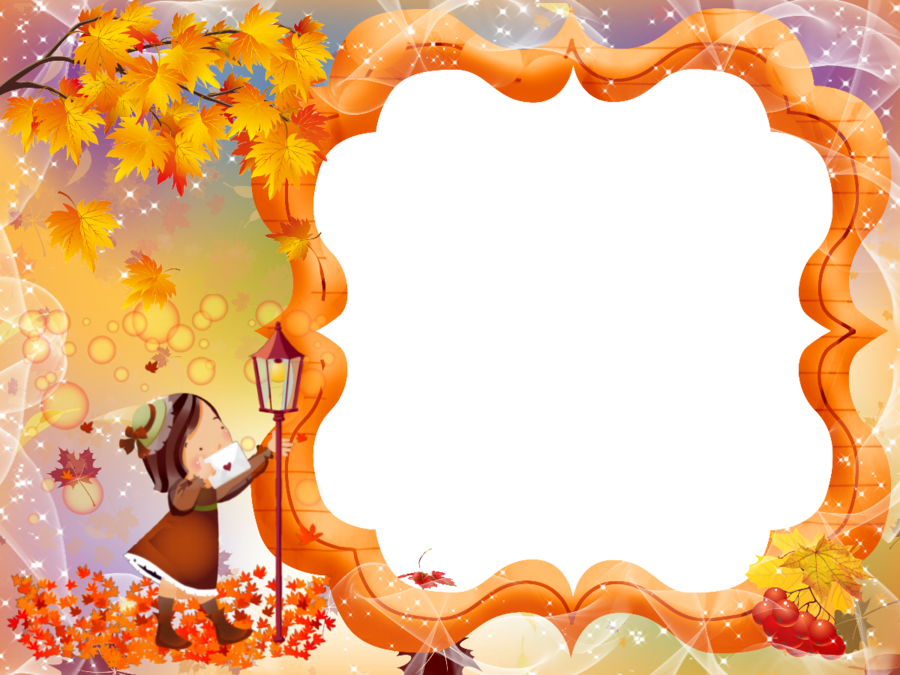 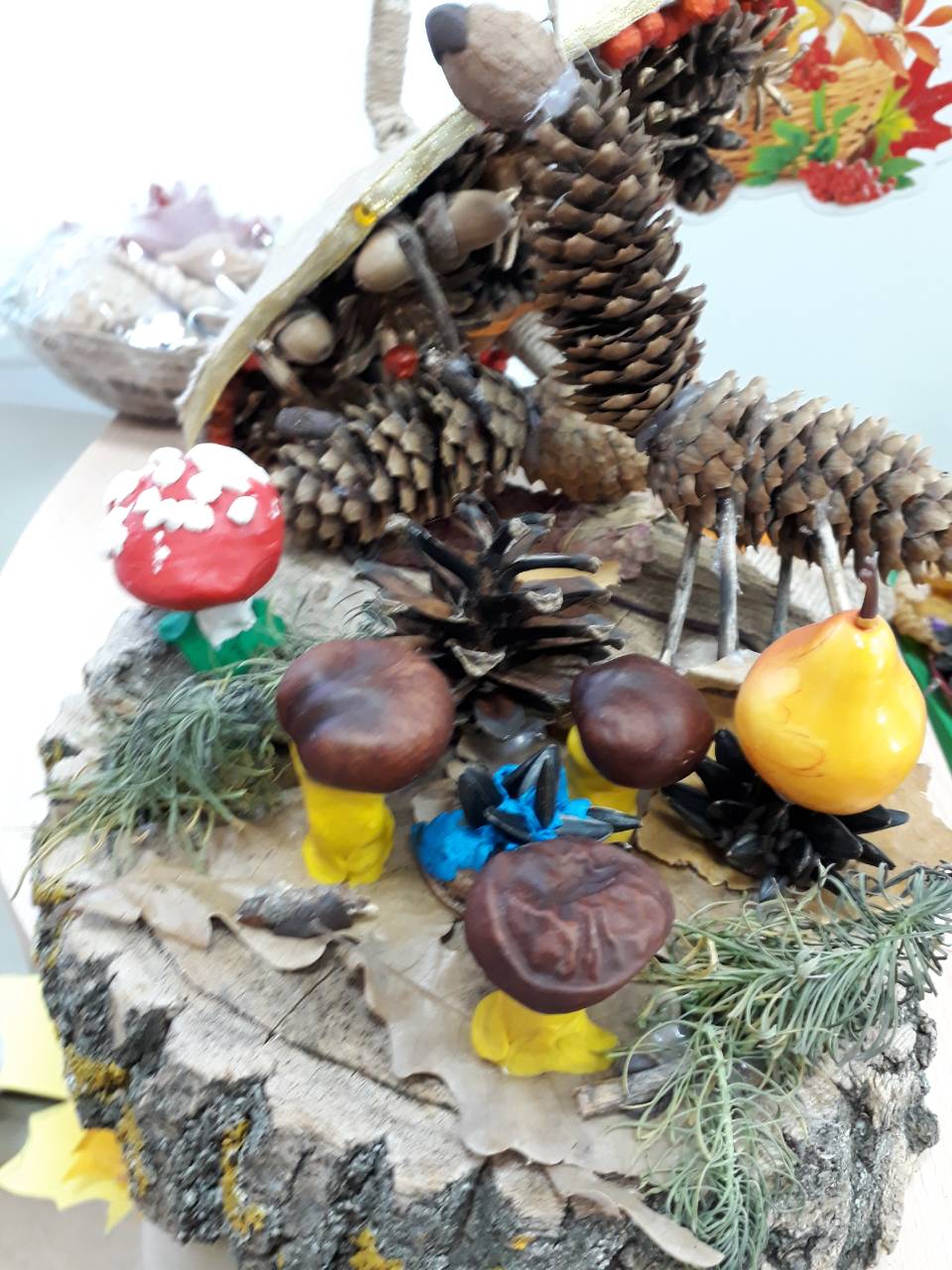 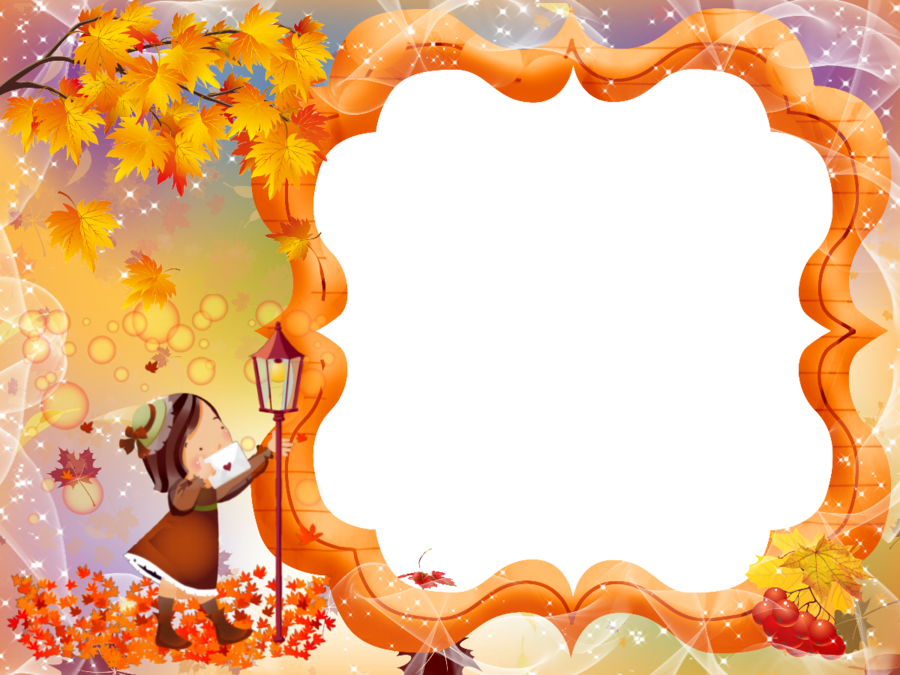 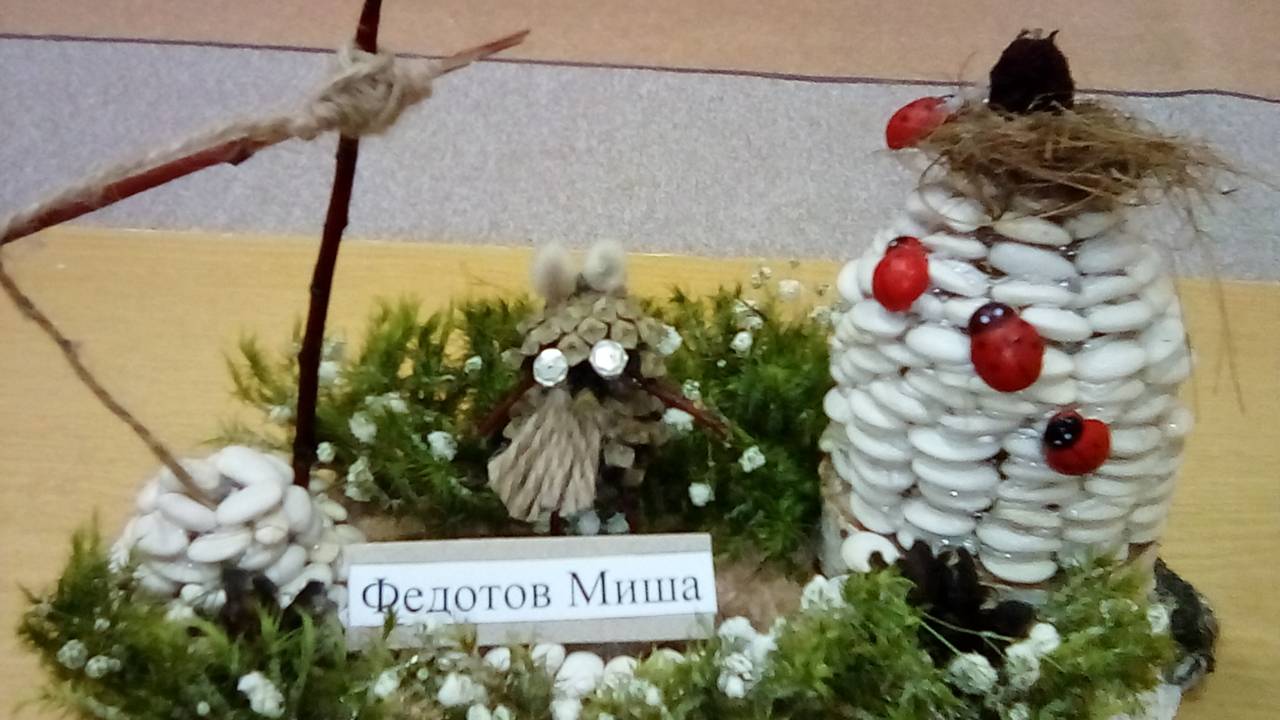 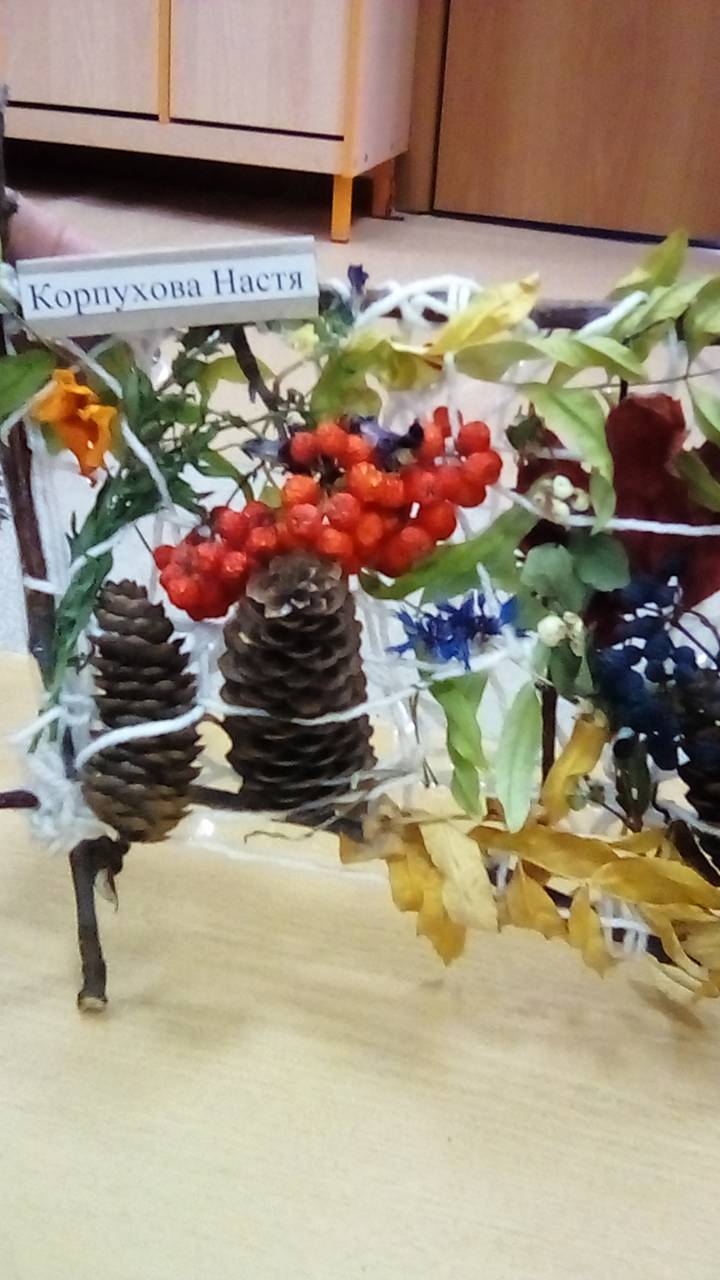 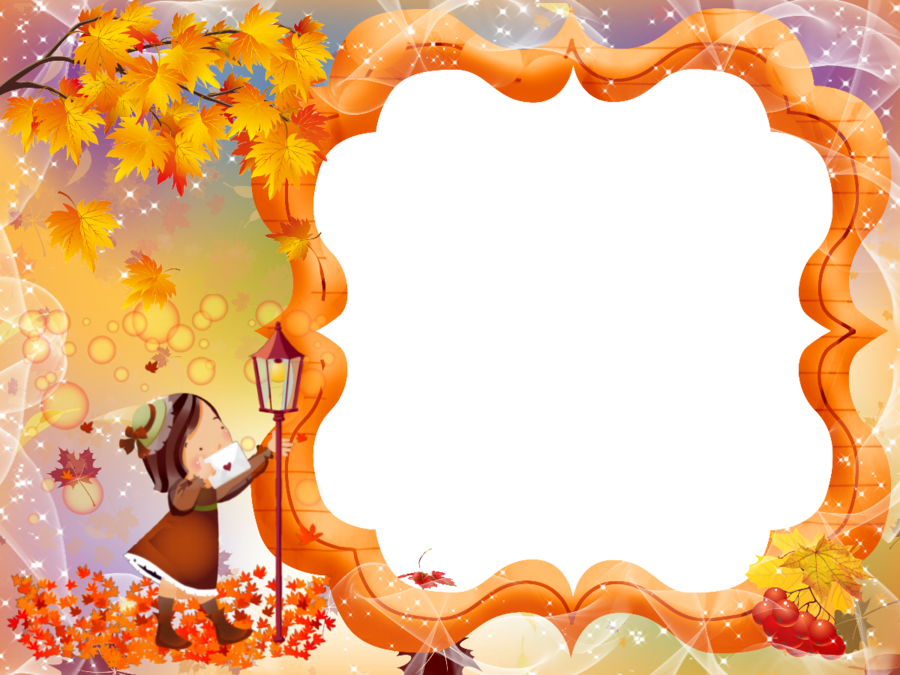 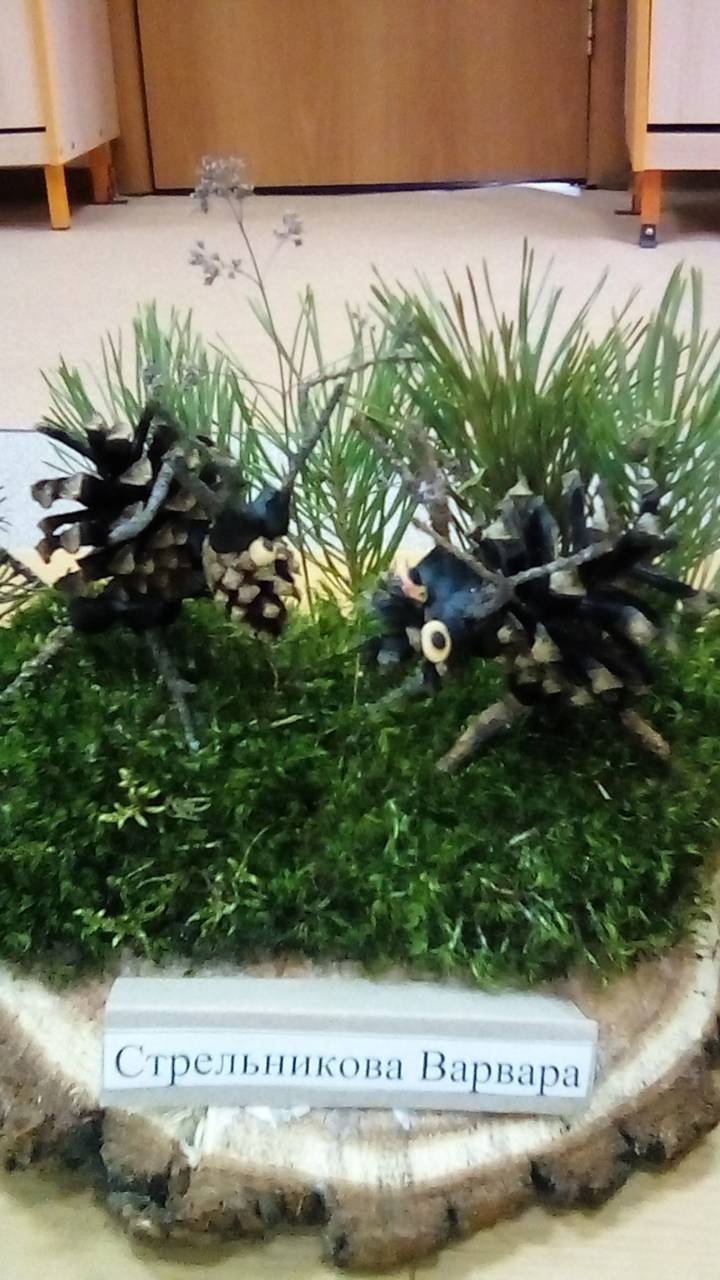 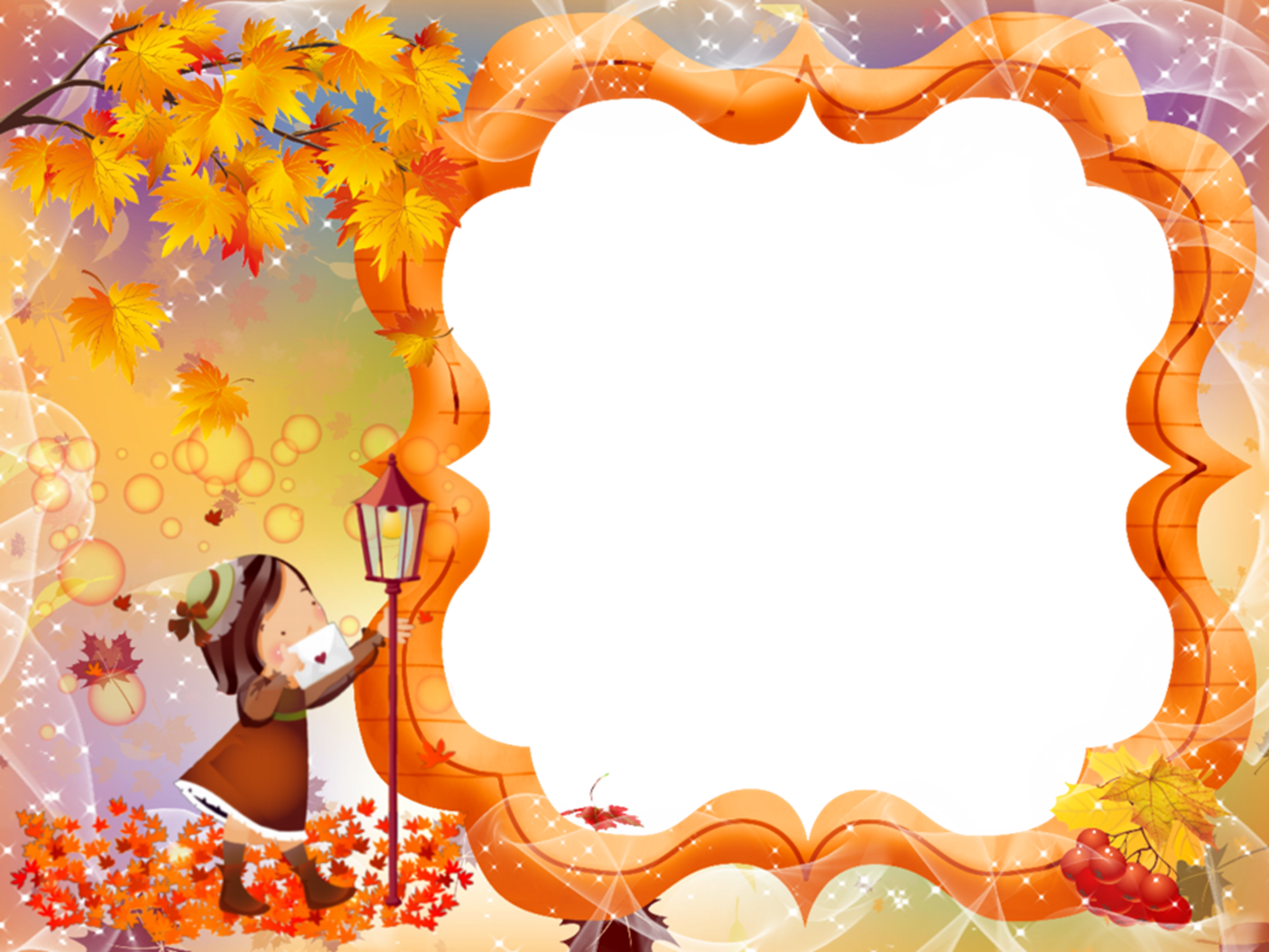 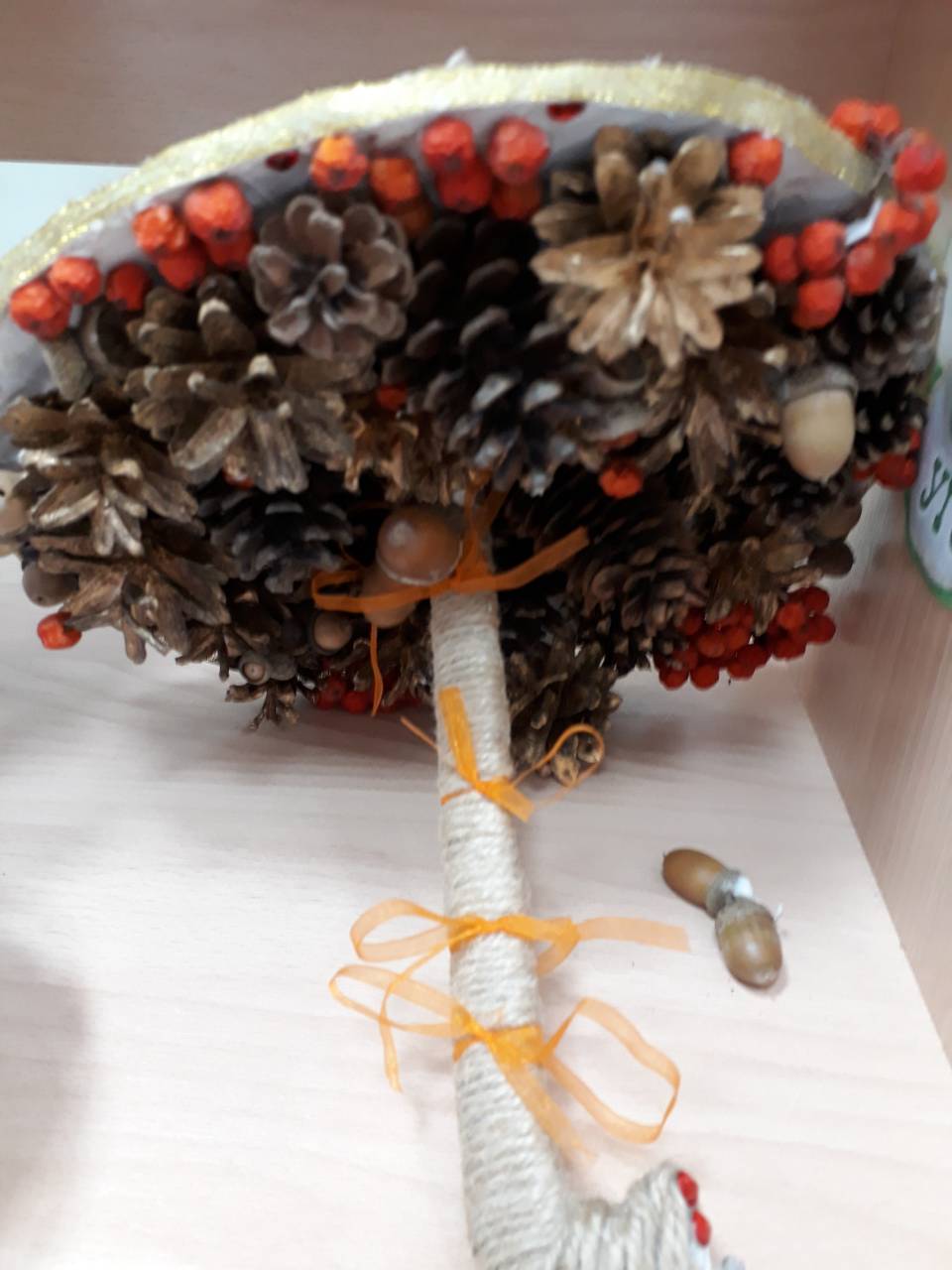 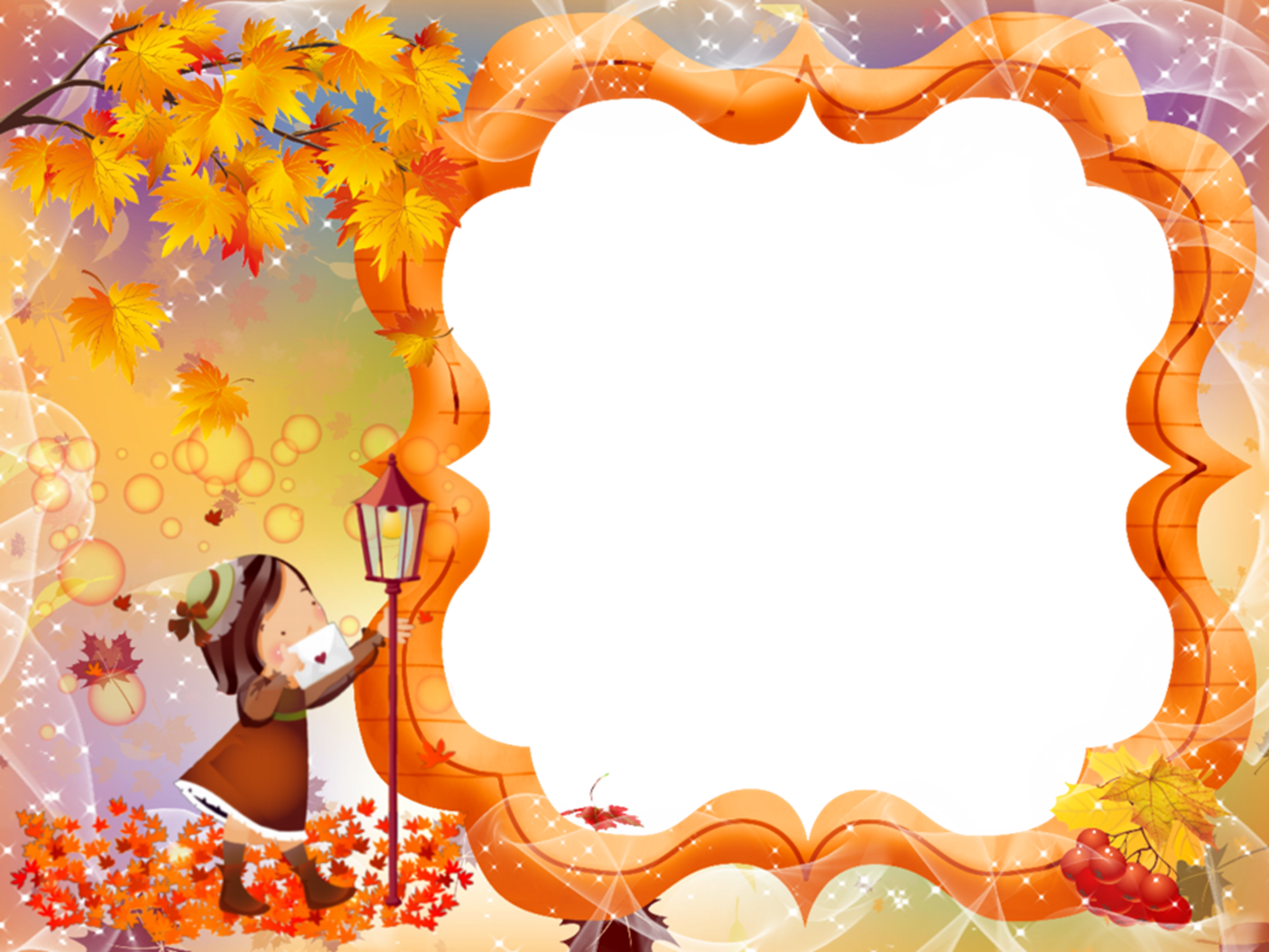 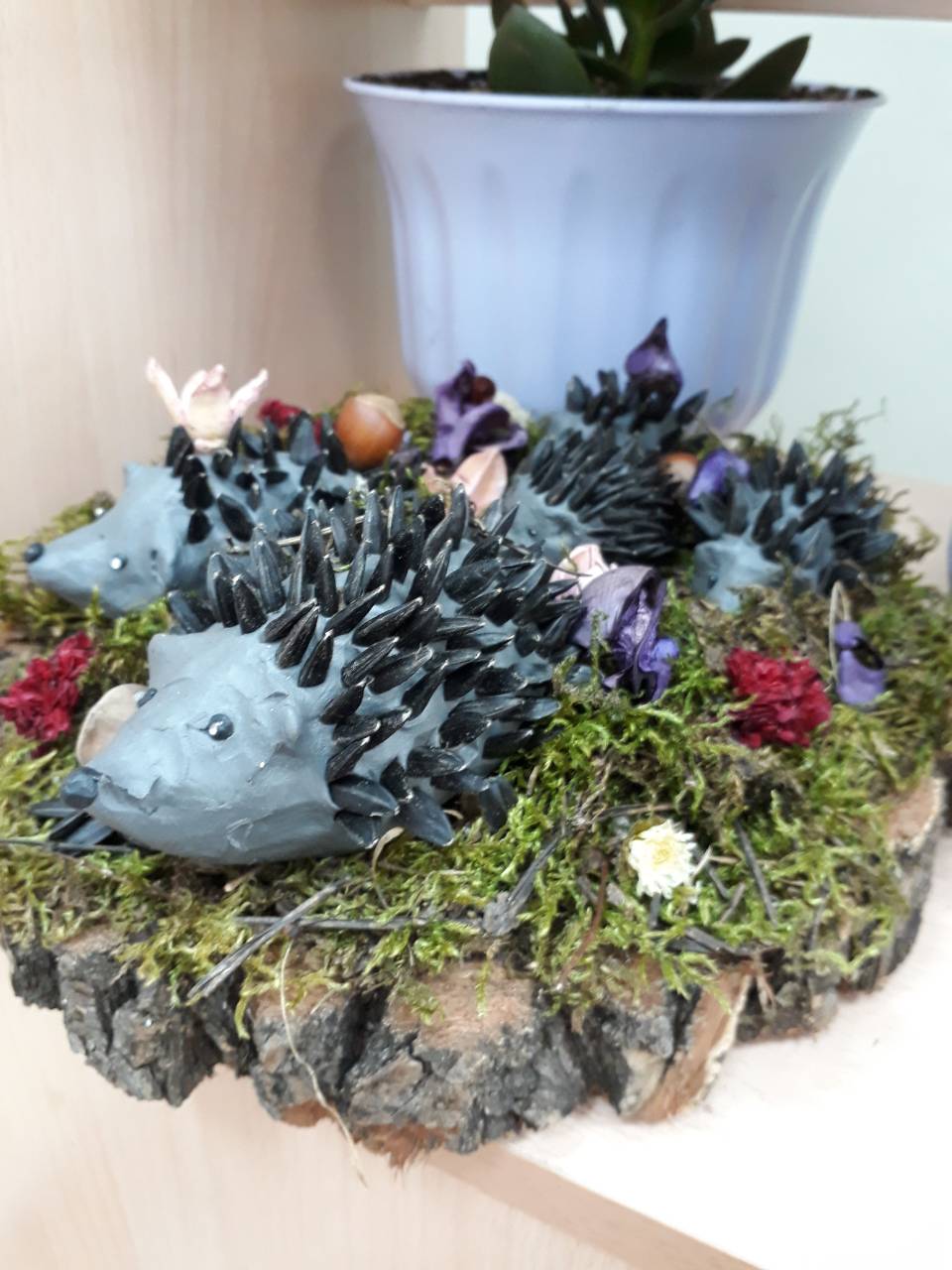 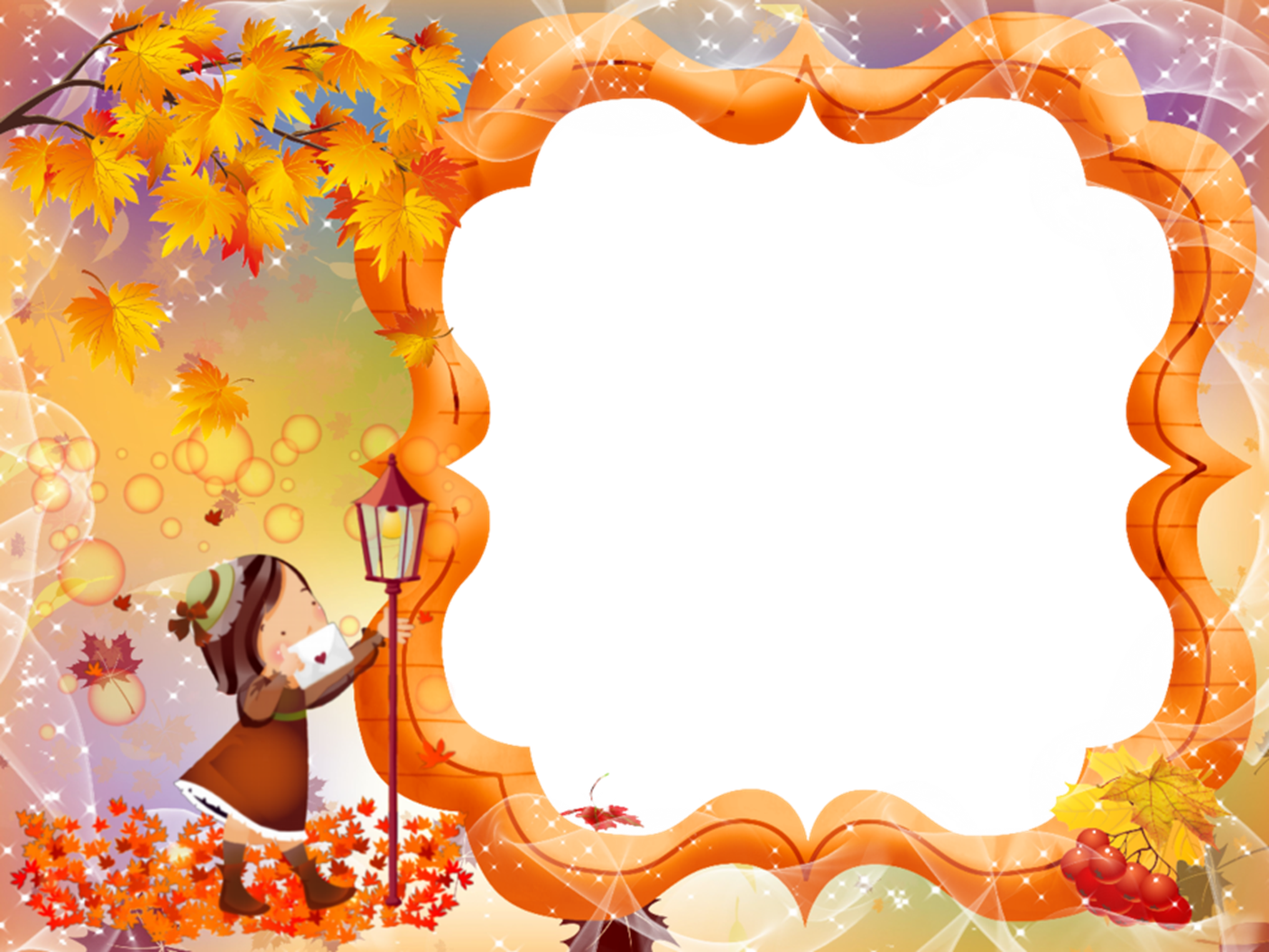 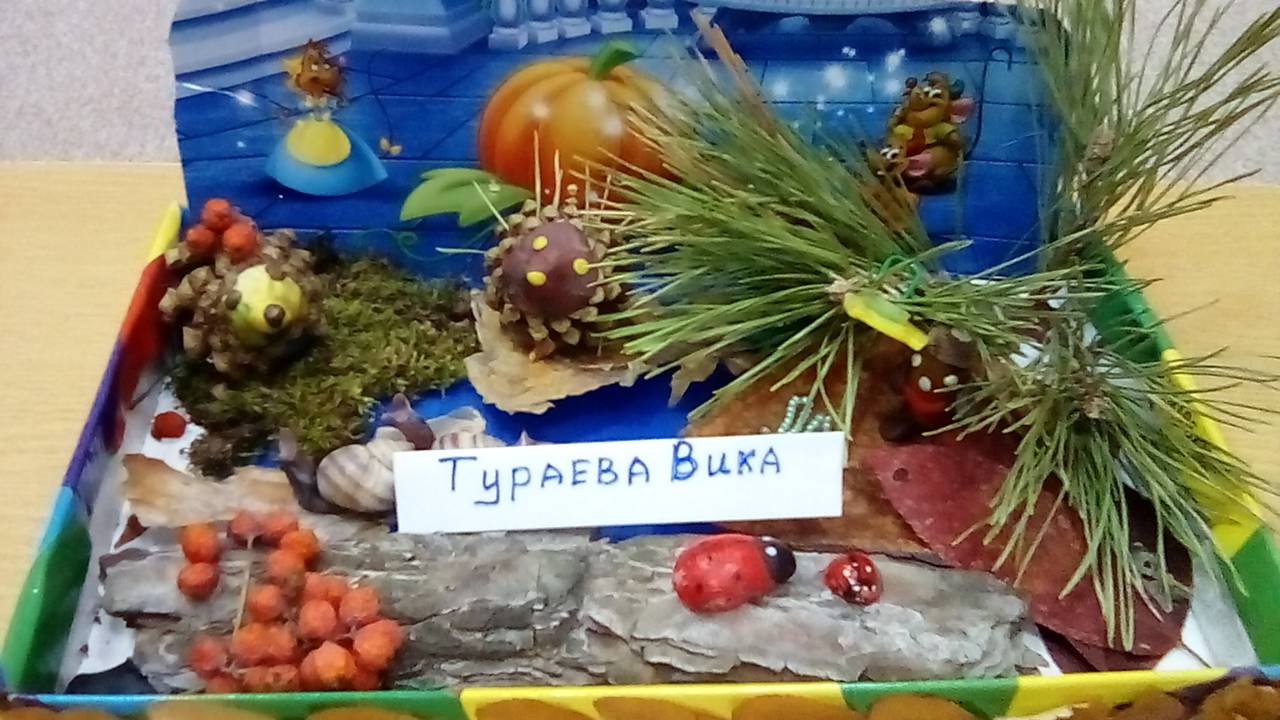 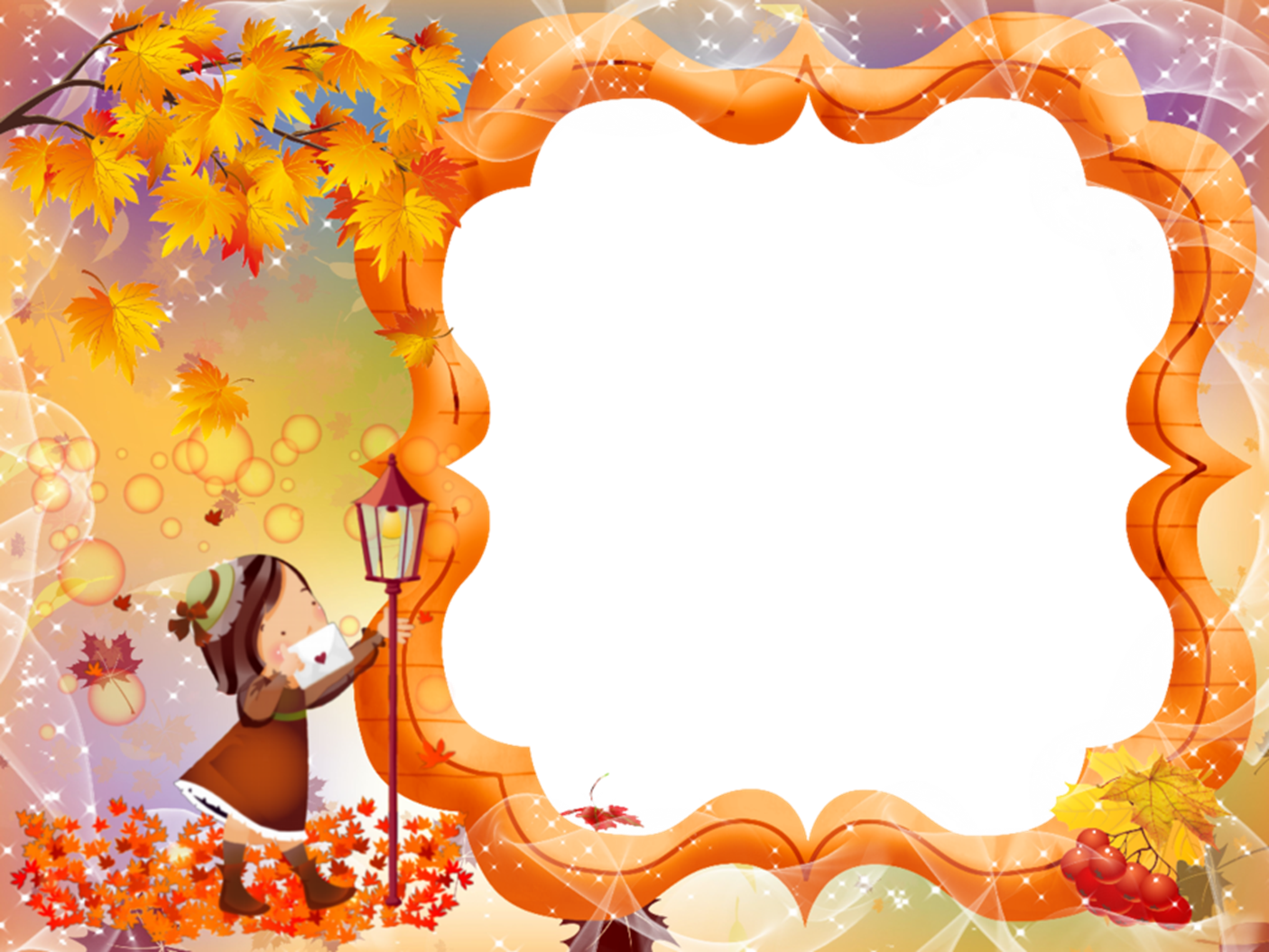 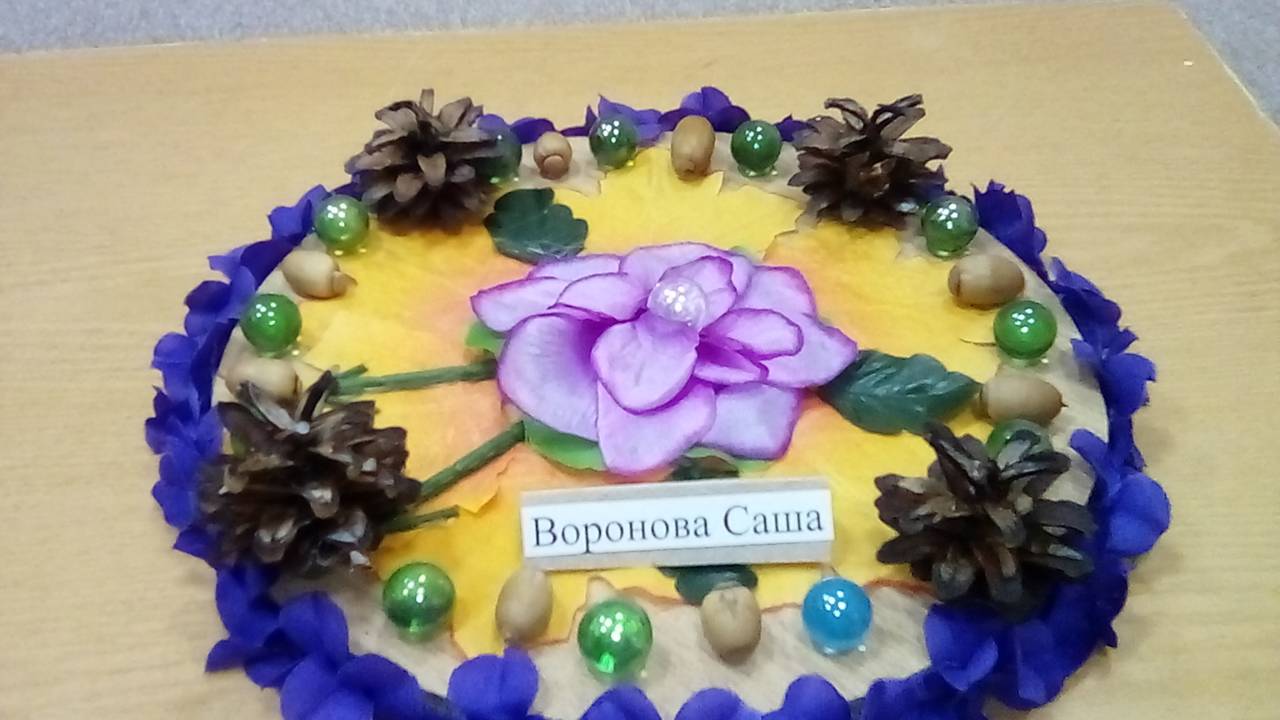 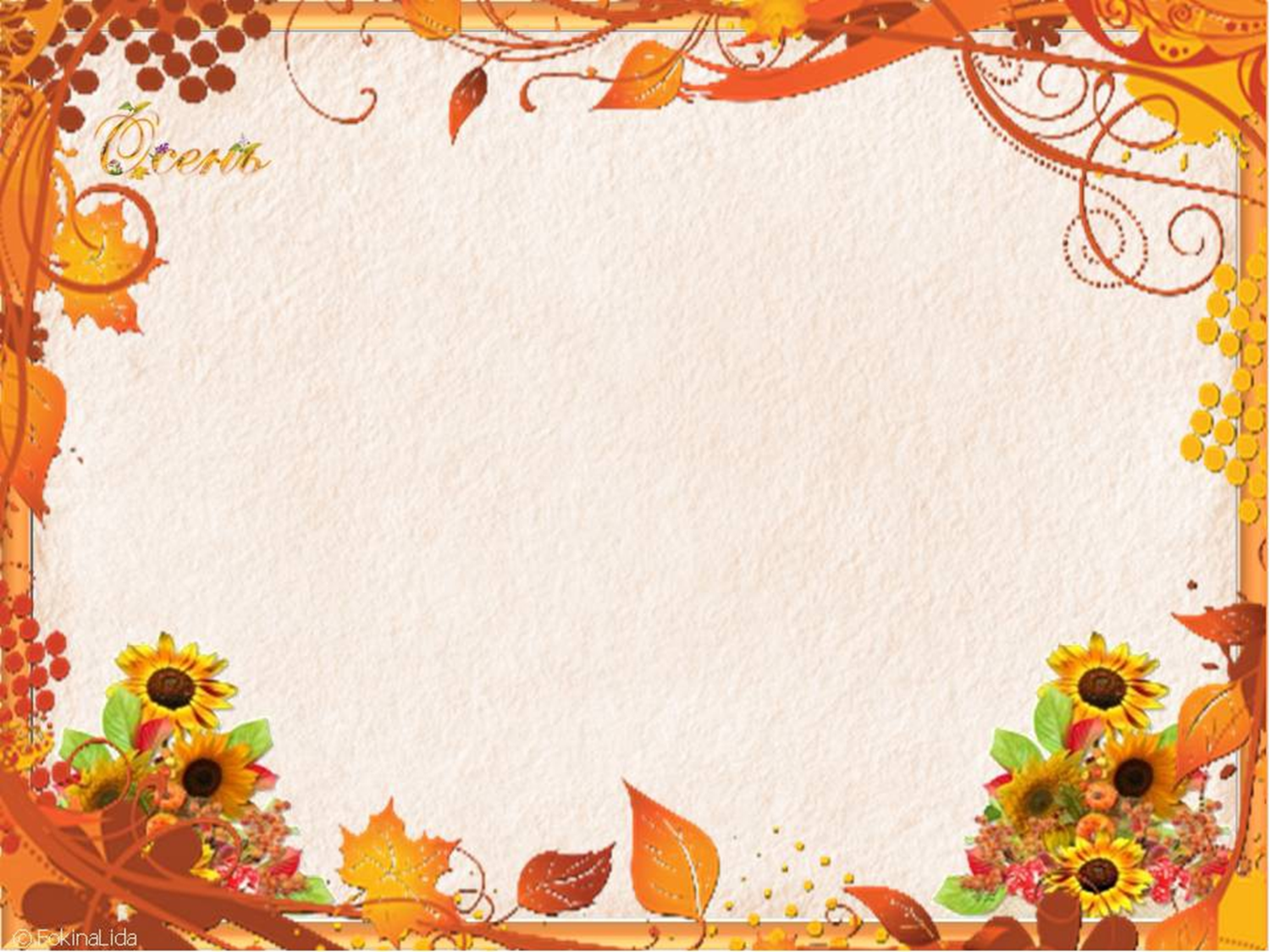 Спасибо всем родителям за участие!